Buildings in the EPBD & EED – What opportunities for the revisions? 

Arianna Vitali Roscini
WWF European Policy Office

10 March 2017
© Nigel Dickinson / WWF-Canon
Outline of the presentation
EPBD
EPBD
EPBD
EED
EED
New Art. 2a of EPBD on Long-term renovation strategies
Improve the definition of decarbonised building stock (1/2)
Energy efficiency first: reduce energy demand of the stock by at least 80% by 2050

Cover remaining energy needs with renewable energy

Integrate the building in a decarbonised and flexible energy system
New Art. 2a of EPBD on Long-term renovation strategies
Improve the definition of decarbonised building stock (2/2)
A more detailed definition of decarbonised building should

look at promoting a healthier, more comfortable, more affordable and more sustainable building stock; 

drive national measures that deliver measurable outcomes
New Art. 2a of EPBD on Long-term renovation strategies
Introduce renovations at trigger points (1/2)
Energy renovations to be integrated into 
works that happen anyway as they are less 
disruptive and costly than in other moments


Energy renovations at trigger points
What’s a trigger point? key moment in the life of 
a building, for example when a building is rented, sold, changes its use, is extended or undergoes maintenance work
© Gents milieufront
New Art. 2a of EPBD on Long-term renovation strategies
Introduce renovations at trigger points (2/2)
MSs to introduce renovations at trigger points in their legislation as a vehicle to achieve a decarbonised building stock by 2050 within their long-term renovation strategies;

It must be supported by a well thought system of financing schemes and energy advice to help buildings’ owners, with a focus on the energy poorer.
Provide advice to consumers
EED Art.3 + Governance Regulation
Increase overall energy efficiency ambition
The higher the energy efficiency target, the higher the benefits for citizens and businesses. 

A 40% energy efficiency target for 2030 would trigger an increase of buildings renovation rate to almost 3%
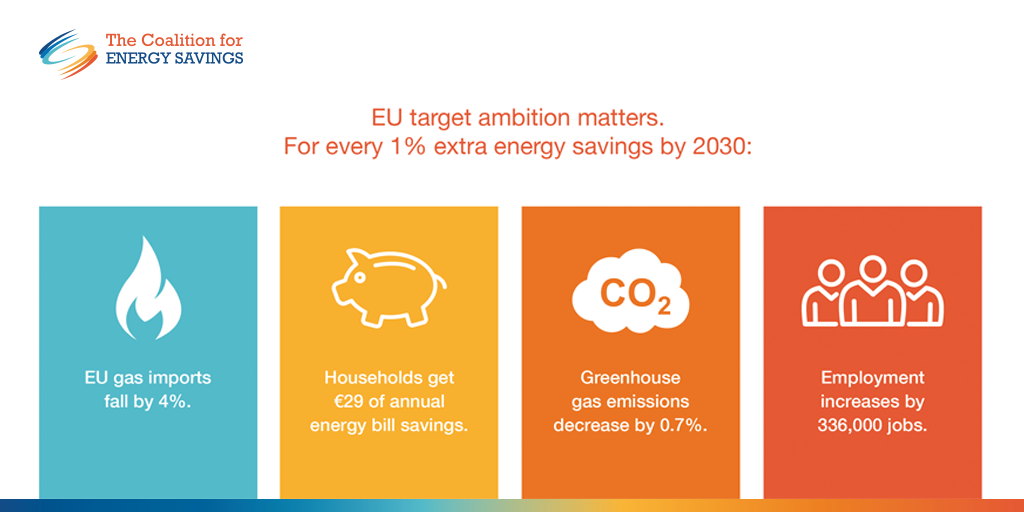 EED Art.7
Stronger energy savings  obligations to deliver renovations
BREAKDOWN OF ART. 7 SAVINGS BY SECTOR
Art. 7 as a tool to deliver buildings renovations

Close the existing loopholes to increase the amount of yearly savings (i.e., include transport in the baseline and remove the 25% exemptions)
Key Sources of this Presentation
BPIE, “Renovation Strategies”, available at http://bit.ly/2lKpKQM

BPIE, “Building renovation passports – Customised roadmaps towards deep renovation and better homes”, available at http://bit.ly/2mrODDV

Catrin Maby, Louise Sunderland and Rod Janssen, “Efficiency First means Consumers First: the crucial role of energy advisory services in realising the EU’s energy ambitions”,  available at http://bit.ly/2lNrWGn

Yamina, Saheb, “Energy Transition of the EU Building Stock - Unleashing the 4th Industrial Revolution in Europe”, available at http://bit.ly/2lKjTe8

Coalition for Energy Savings, “Energy efficiency policies. Making the Energy Union work for citizens”, available at http://bit.ly/2lNjdDY

Ricardo Energy & Environment, “Study evaluating progress in the implementation of Article 7 of the Energy Efficiency Directive”, available at http://bit.ly/2m84zux
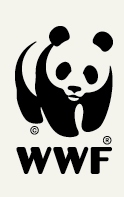 Thank you
avitali@wwf.eu
www.wwf.eu